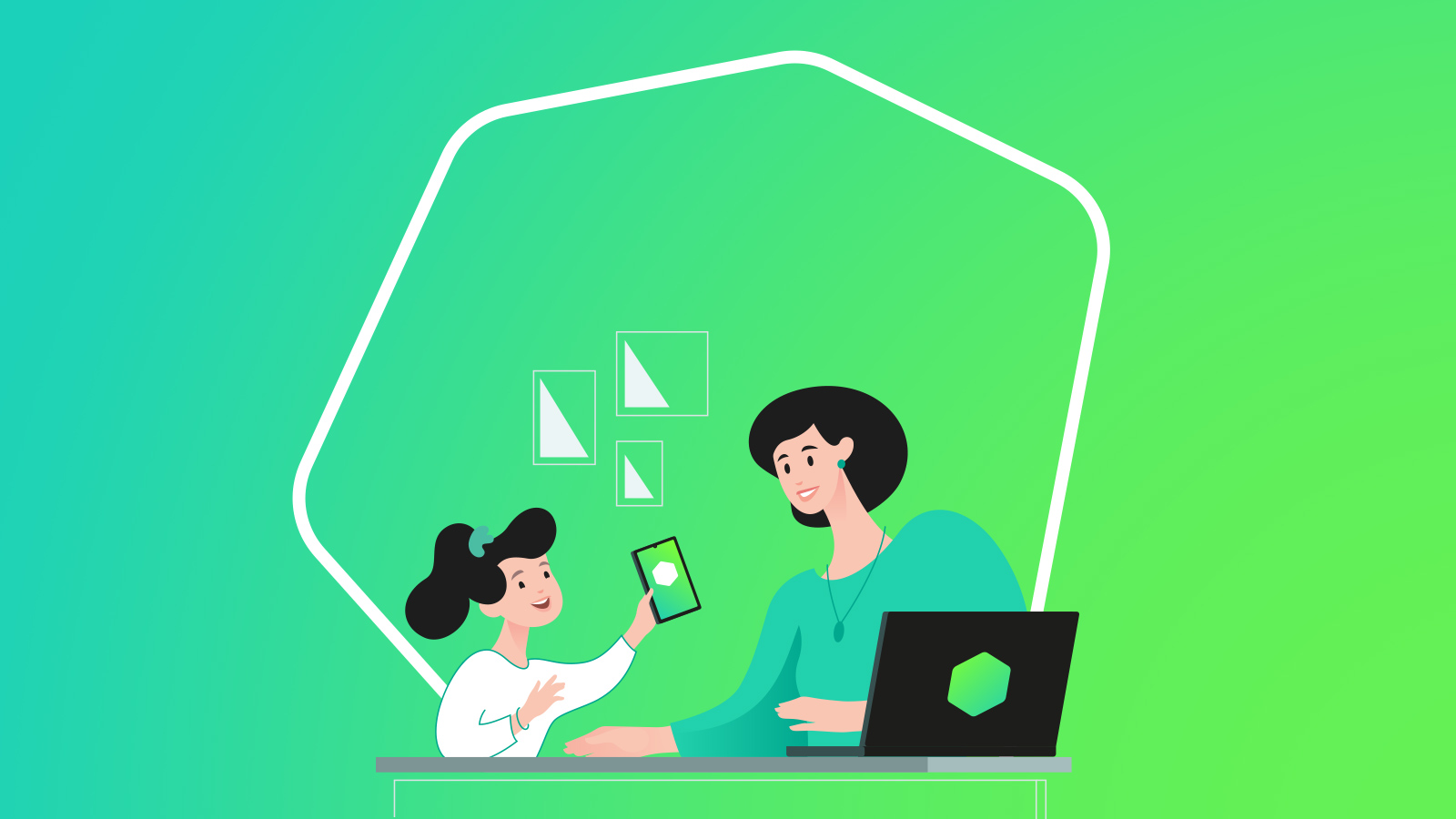 «Սոցիալական ցանցերի ազդեցությունը հասարակության վրա»
ԹՎԱՅԻՆ  ՏԵԽՆՈԼՈԳԻԱՆԵՐԸ  ԱՅՍՕՐ ՄԵՐ ԿՅԱՆՔԻ ԱՆՔԱԿՏԵԼԻ  ՄԱՍՆ ԵՆ
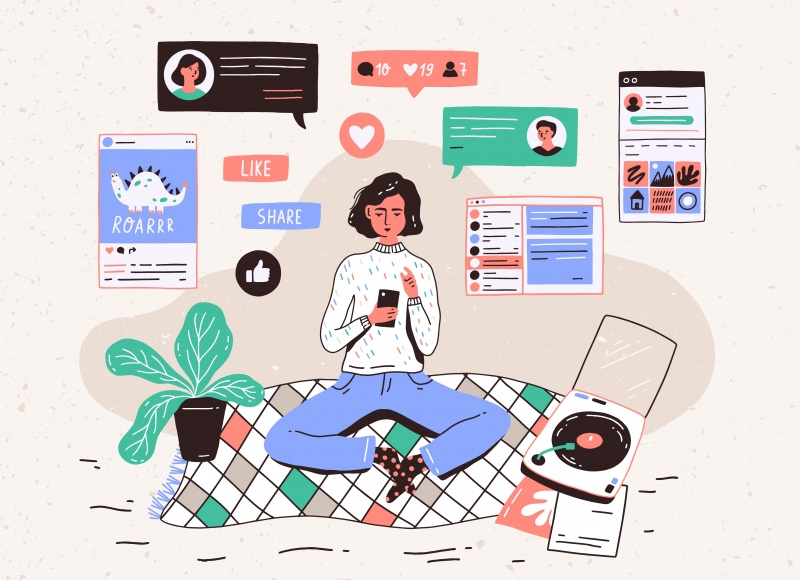 Մատչելի և բարձրորակ համացանցը հասանելի դարձնել բոլորին:     Պաշտպանել երեխաներին համացանցի վտանգներից, այդ թվում՝      չարաշահումից, շահագործումից, թրաֆիքինգից, կիբերբուլիինգից,     ինչպես նաև՝ տարիքին չհամապատասխանող նյութերից     Պաշտպանել երեխաների անձնական տվյալներն ու առցանց ինքնությունը
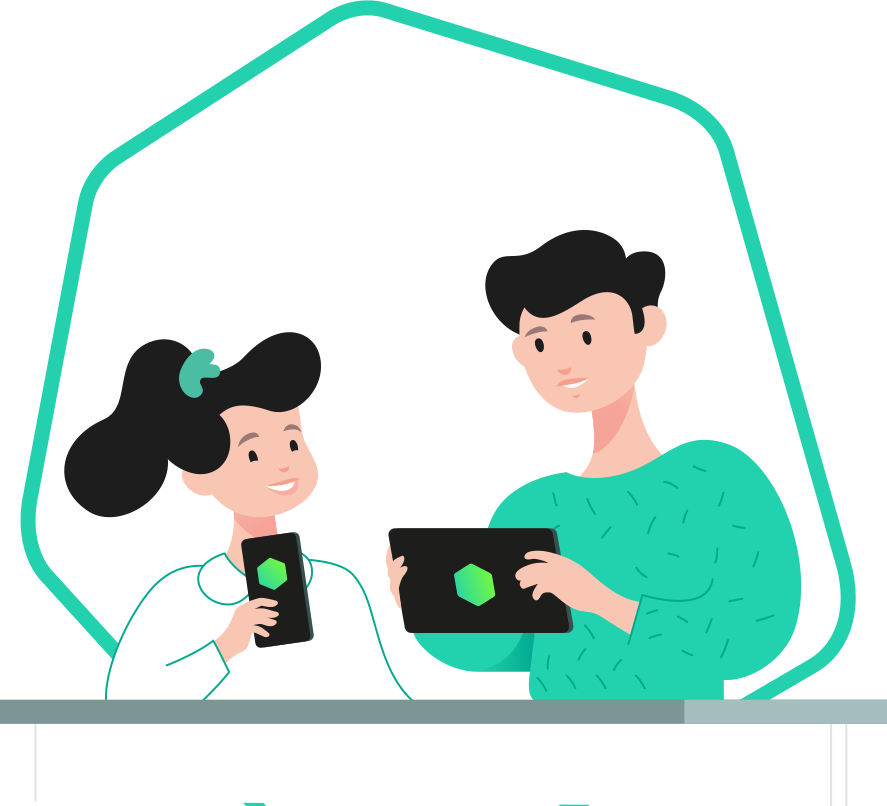 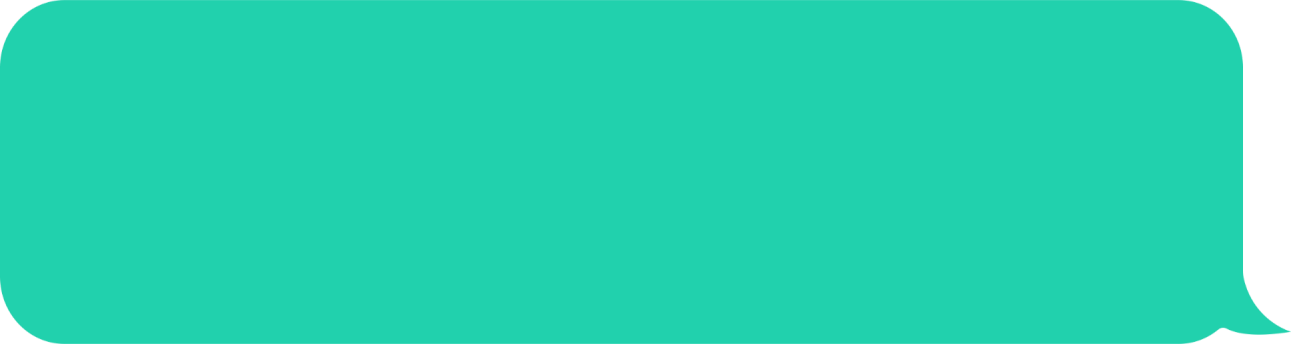 Ծնողների  99%-ը խոստովանում են թվային սարքերը օգտագործում են երեխաներին զբաղեցնելու համար:
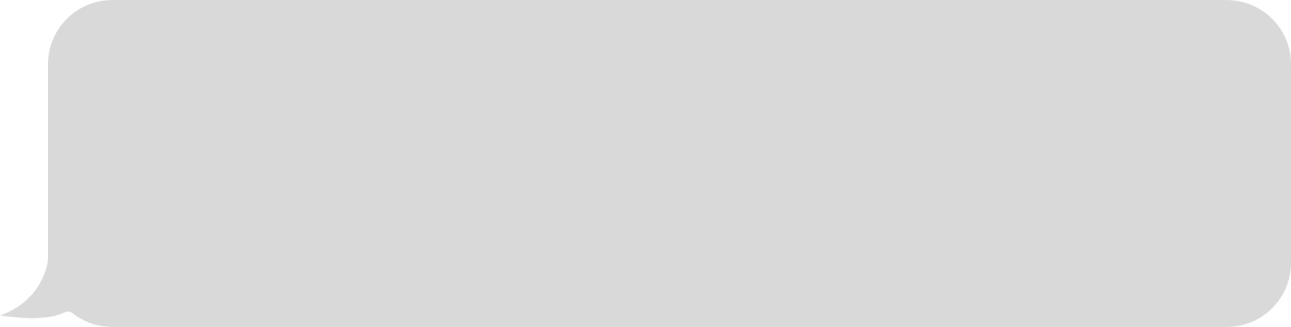 93%-ը ծնողների օգտագործում է կրթական նպատակով:
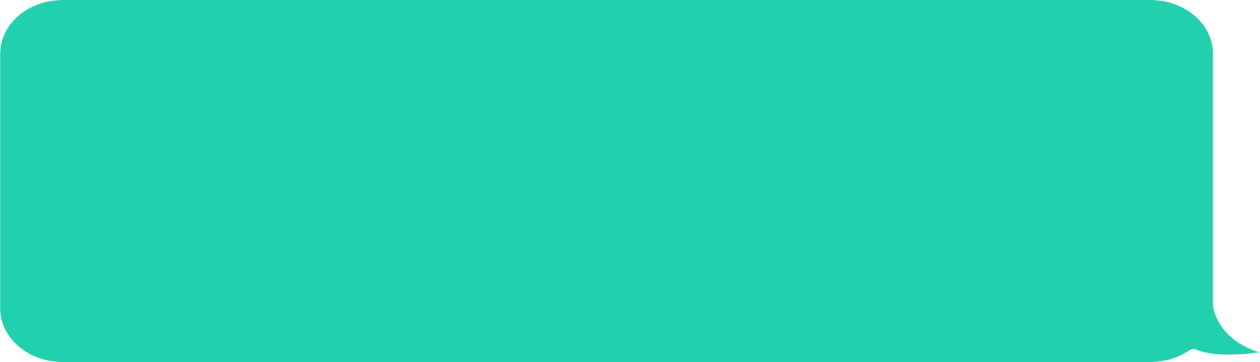 Ինչպես նշում են ծնողների  26%-ը երեխաները  թվայի սարքերը օգտագործում են ազատ ժամանակ անցկացնելու վրա:
[Speaker Notes: В прошлом году 50% тех, кто занимал ребенка гаджетами в поездке.]
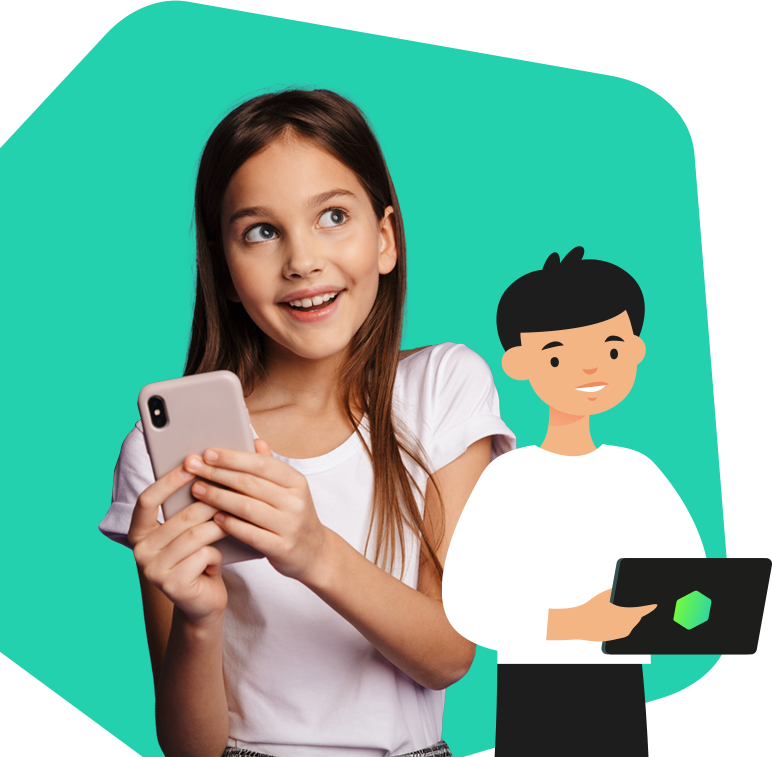 Դպրոցահասակ  աշակերտների    93%   ունի սմարտֆոն:
Սմարտֆոնը – ամենապահանջված սարքն է երեխաների շրջանում:
Հարցման արդյունքում պարզվեց , որ դպրոցականների  80 % առանց դրա չեն պատկերացնում իրենց առօրյան:
.
ԻՆՉԻ՞ ՀԱՄԱՐ ԵՆ ՕԳՏԱԳՈՐԾՈՒՄ ԵՐԵԽԱՆԵԸ ԹՎԱՅԻՆ ՍԱՐՔԵՐԸ  ԵՎ  ՀԱՄԱՑԱՆՑԸ
Ծնողների  39% -ը նշում է , որ ընտանիքում կոնֆլիկ է առաջնում երեխայի օնլայն-կյանքի պատճառով, քանի որ երեխաները շատ ժամանակ են անցկացնում համացանցում:
ՀԱՐԱԲԵՐՈՒԹՅՈՒՆԵՐԸ ԸՆՏԱՆԻՔՈՒՄ
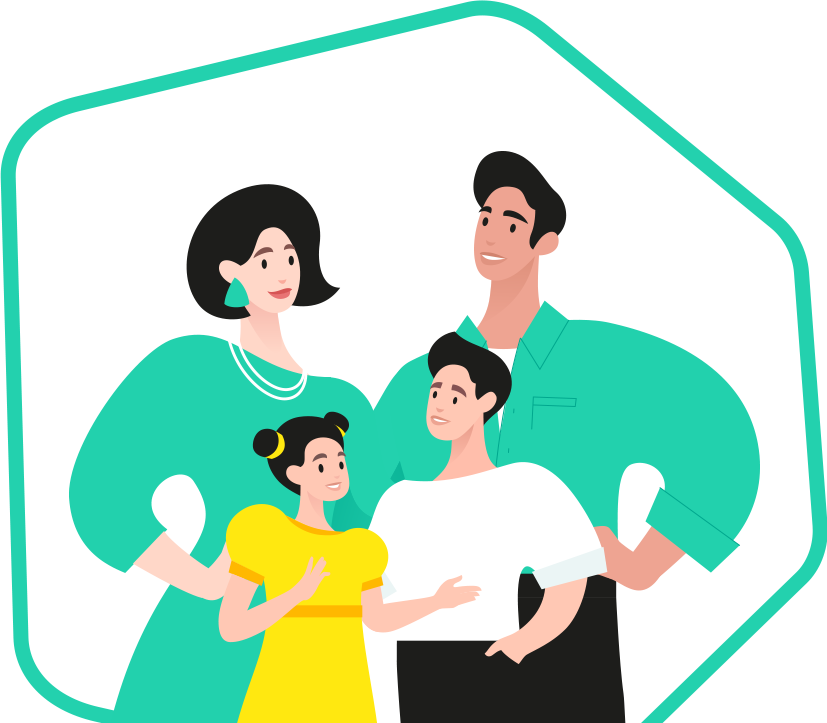 47% -ը երեխաների ծնողներից թաքցնում են, թե՞ ինչով են զբաղված համացանցում: Ամենամեծ ցուցանիշը դա բարձր դասարանցիների մոտ է:
ԾՆՈՂԱԿԱՆ ՍՏՈՒԳՈՒՄ
Родительский контроль
7-12 տարեկան երեխաների ծնողների 56% -ը լուծումը գտնում որևէ սարքի վրա օնլայն անվտանգությունը ապահովելով:
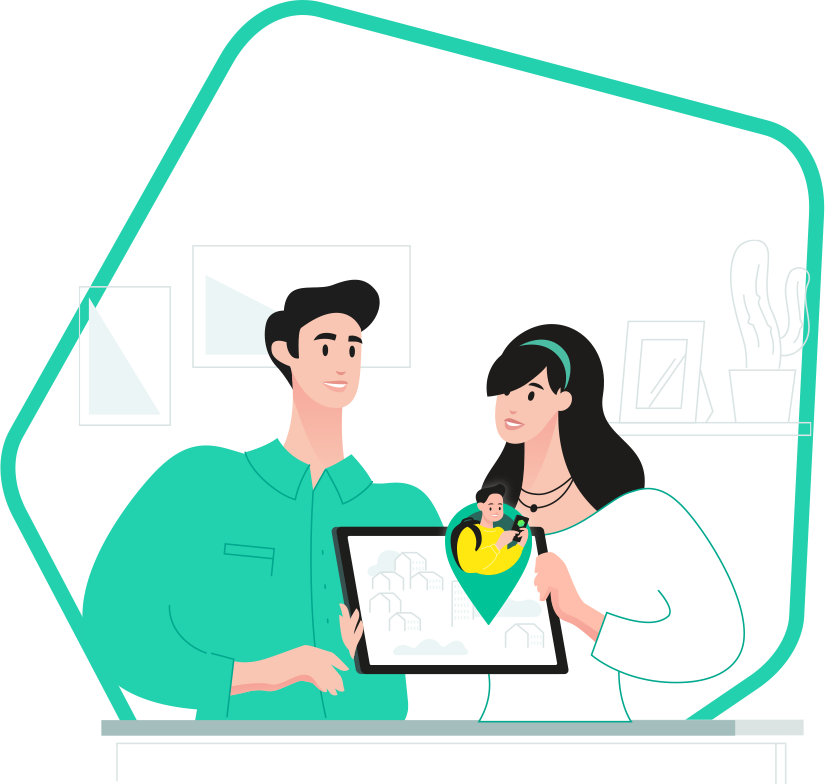 7-12 տարեկան երեխաների ծնողների 40%-ը հետևում է երեխայի աշխարհագրական դիրքին:
15-18 տարեկան դեռահասների ծնողների 40%-ն ասում է, որ նրանք չեն հետևում , քանի որ որդին կամ դուստրը դեմ են:
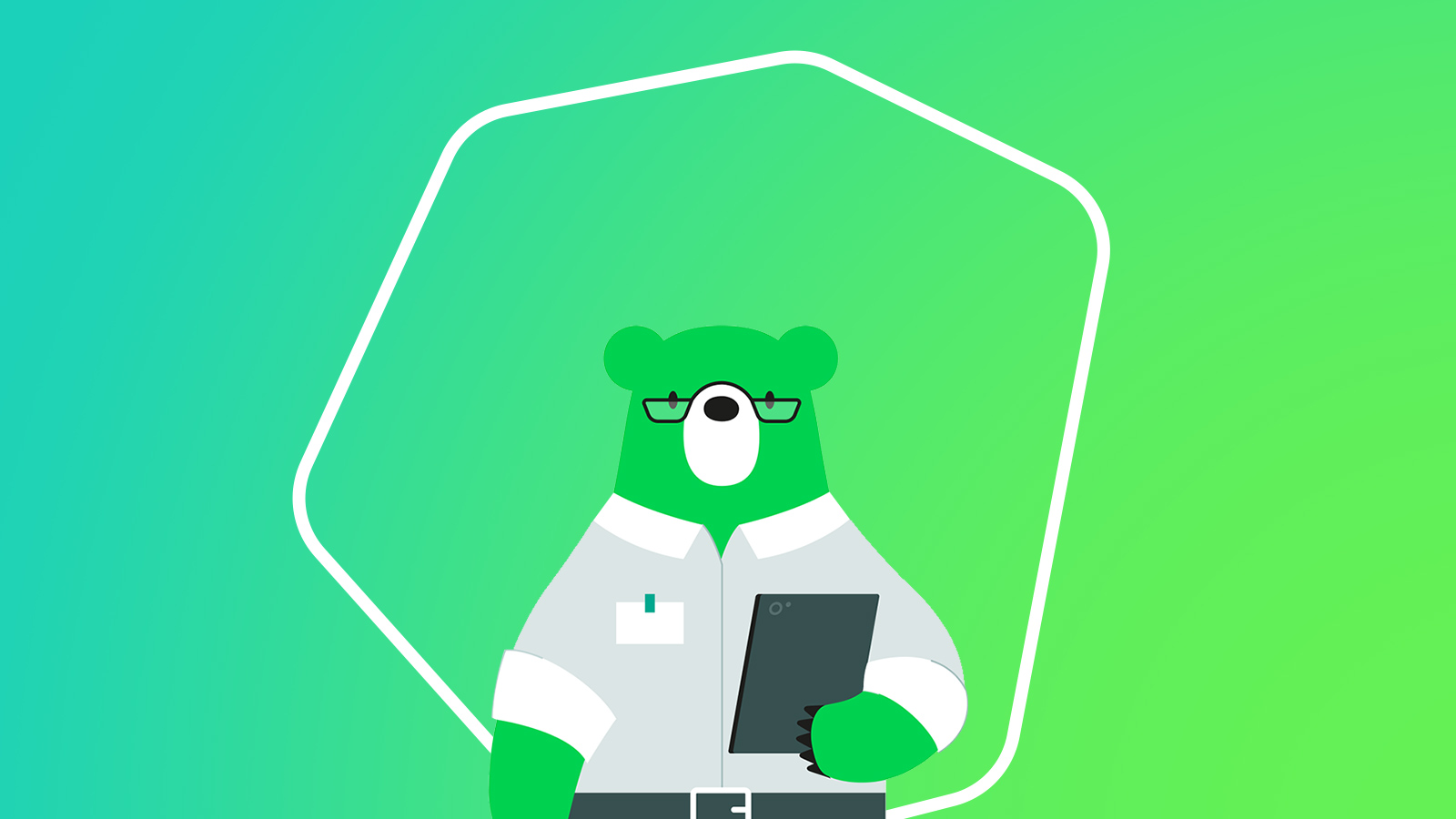 ԱՆՁՆԱԿԱՆ ՏՎՅԱԼՆԵՐԻ ԱՆՎՏԱՆԳՈՒԹՅՈՒՆ
Овершеринг среди детей
ՍԽԱԼՆԵՐ ՈՐՈՆՔ 
ԿԱՏԱՐՈՒՄ ԵՆ ԵՐԵԽԱՆԵՐԸ
50% -ը տեղադրում են իրենց անձնական տվյալները և նկարնեը :
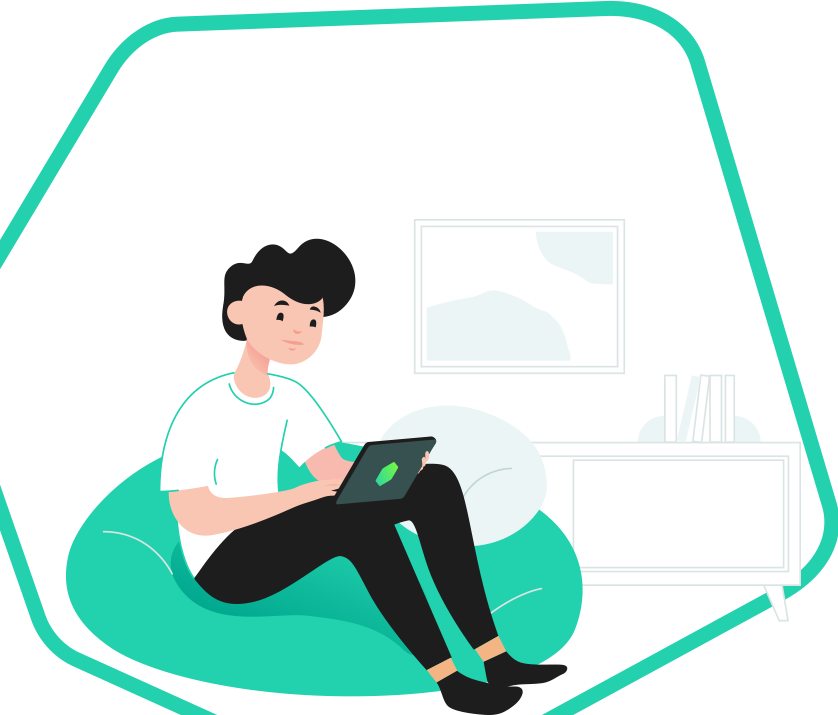 31% -ը նշում են դպրոցը որում սովորում են :
15% -ը տեղադրում են նկարներ որում երևում է բնակարանի կահավորանքը:
14% -ը բարեկամների տվյալներն են տեղադրում:
10%հեռախոսի տվյալներն են թողնում:
9% -ը տեղադրում է աշխարհագրակլան դիրքը:
Опрос проведен компанией Online interviewer по заказу «Лаборатории Касперского» в 2021 году в России среди родителей и их детей школьного и дошкольного возраста.  Всего опрошено 500 человек.
ԳԱՂՏՆԻՈՒԹՅԱՆ ԵՎ ԱՆՎՏԱՆԳՈՒԹՅԱՆ ԽՆԴԻՐ
Проблема приватности и безопасности
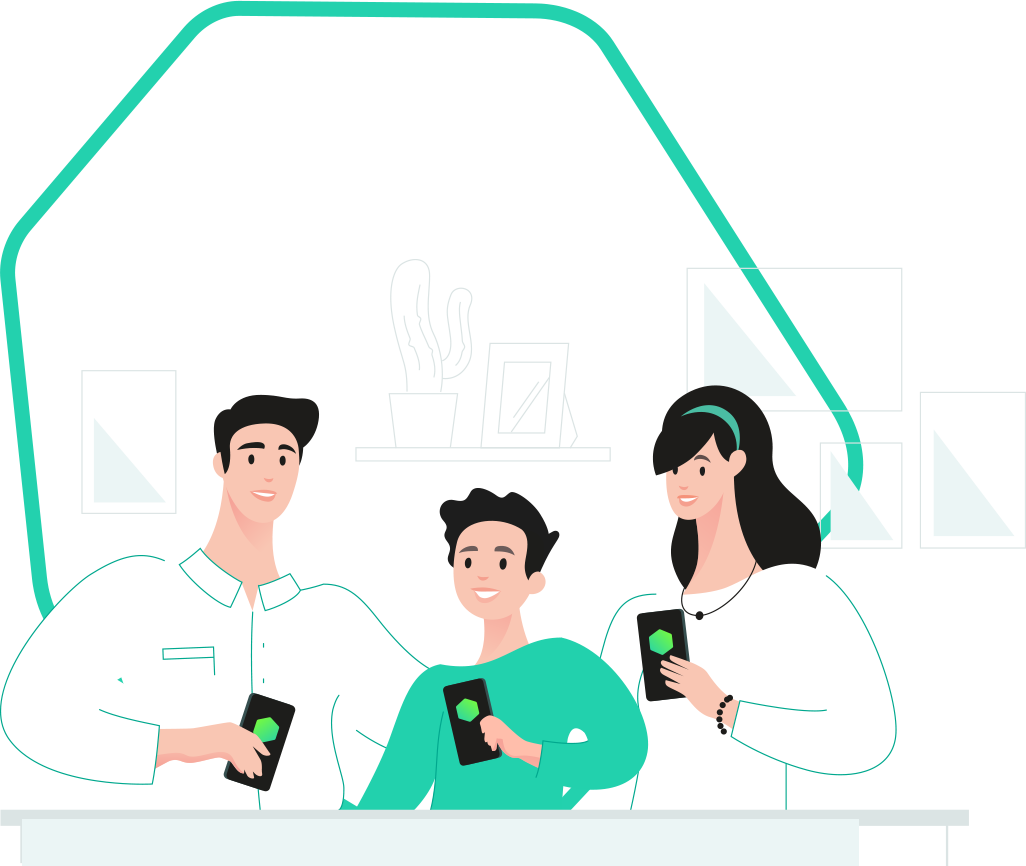 11-14 տարեկան երեխանեի 82% -ը ստանում է ընկերության հրավեր անծանոթ մարդկանցից որոնցից 29% անծանոթ մեծահասակներ են:
47% երեխաների ծանոթանում են անծանոթ մարդկանց հետ 
35% հանդիպում է իրական կյանքում:
Социальные сети: реакция родителей
ՍՈՑԻԱԼԱԿԱՆ ՄԵԴԻԱ. ԾՆՈՂՆԵՐԻ ԱՐՁԱԳԱՆՔԸ
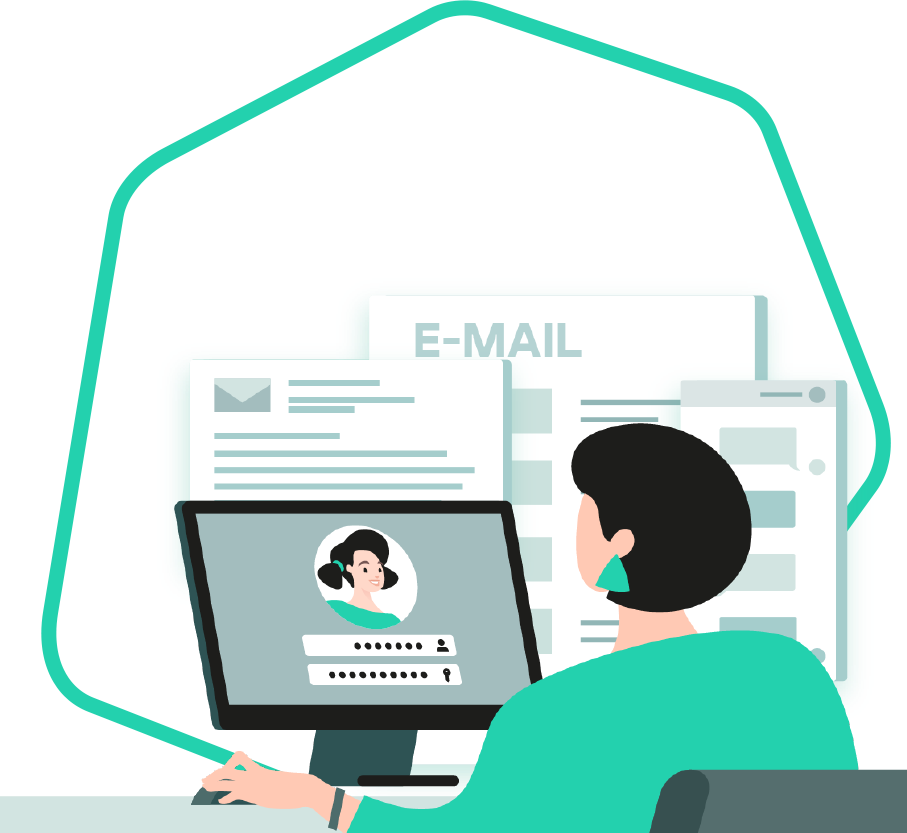 Ծնողների 89% -ը հետևում է երեխայի այցելած կայքերին: 
11% ընդհանրապես չի հետաքրքրվում դրանով:
45% հիմնականում գիտեն երեխաների գաղտնաբառերը /7-10տ./:
Ծնողների սխալները
Чем делятся сами родители
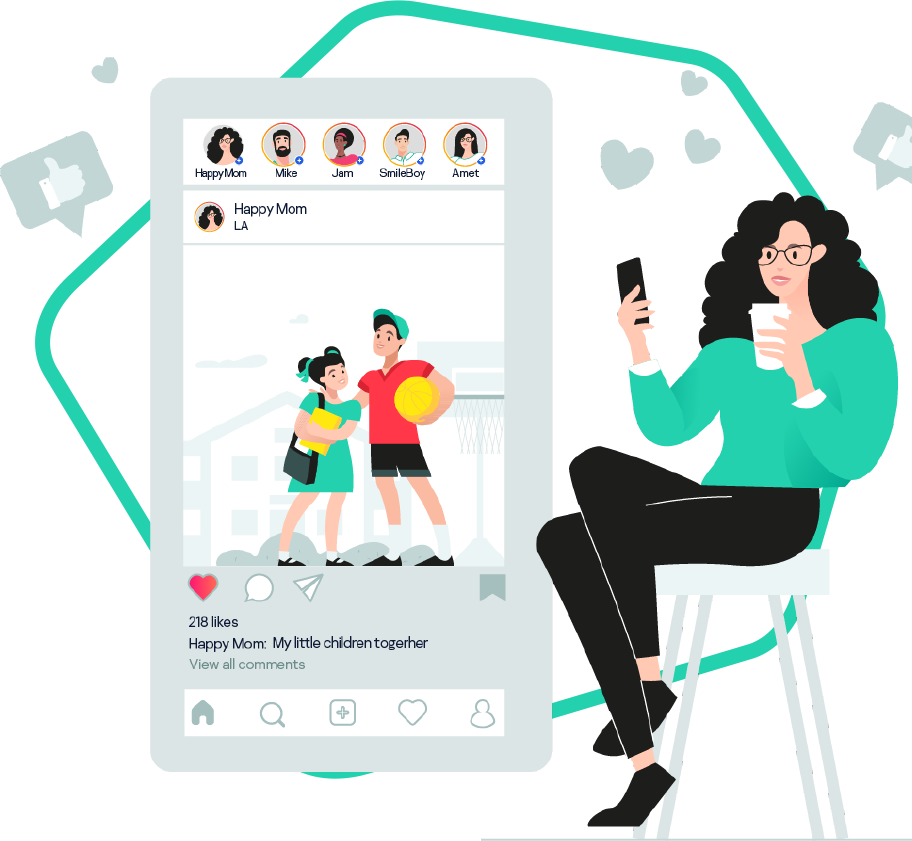 Տեղադրում են երեխաների հետ լուսանկարներ և հրապարակում նրանց մասին գրառումներ :
60% նշում են երեխայի անունը, 49% նախասիրություններ, 44% նշում է որտեղ է արված լուսանկարը:
Цифровая безопасность: дети
Երեխաների թվային անվտանգությունը
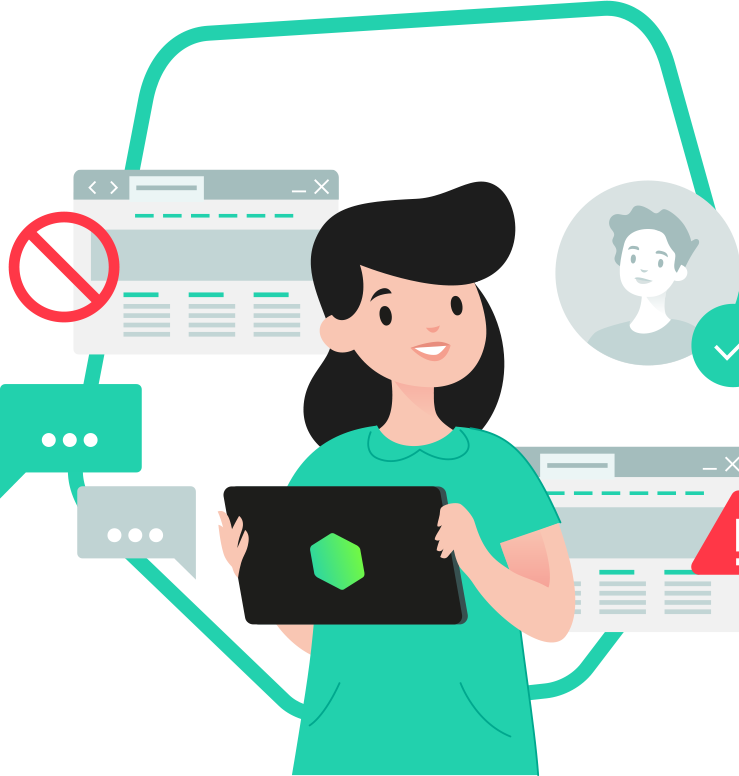 30% զգացել կամ լսել է կիբերհարձակման  մասին
14% բախվել է առցանց խարդախության
12% բախվել է հեռախոսային խարդախության
10% նշել է, որ տարօրինակ հաղորդագրություններ են ստացել մեծահասակներից
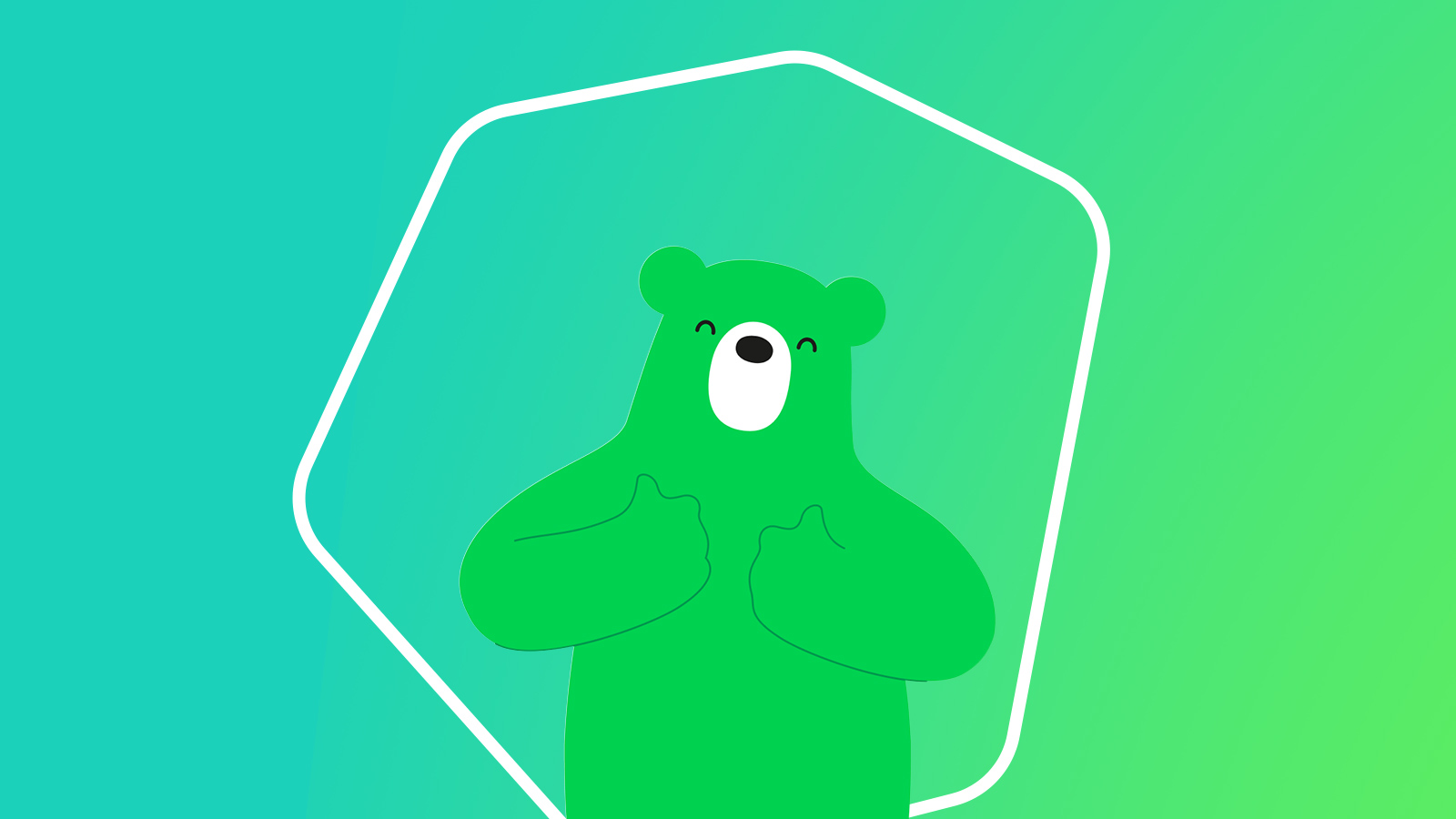 ԹՎԱՅԻՆ ԳՐԱԳԻՏՈՒԹՅՈՒՆ
Цифровая грамотность
ԹՎԱՅԻՆ ԳՐԱԳԻՏՈՒԹՅՈՒՆ
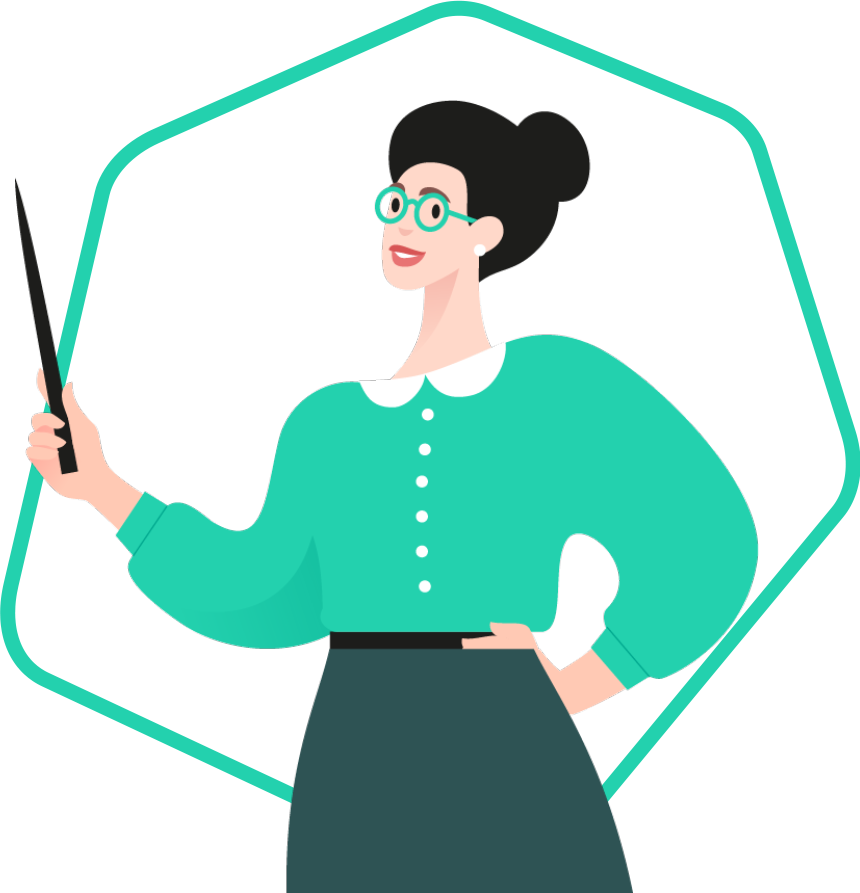 67% մեծահասակները կարծում են, որ թվային      գրագիտության մասին երեխաներին կրթելը և՛  ծնողների, և՛ դպրոցների պարտականությունն է
18% ծնողները չեն քննարկել առցանց անվտանգության կանոններն իրենց երեխաների հետ, թեև կարծում են, որ դա պետք է արվի
35% Երեխաները նշել են, որ դպրոցում իրենց հետ չեն քննարկում ինտերնետի անվտանգությունը
ԱՆՁՆԱԿԱՆ ՏՎՅԱԼՆԵՐԻ ՊԱՇՏՊԱՆՈՒԹՅԱՆ ԻՐԱՎՈՒՆՔ
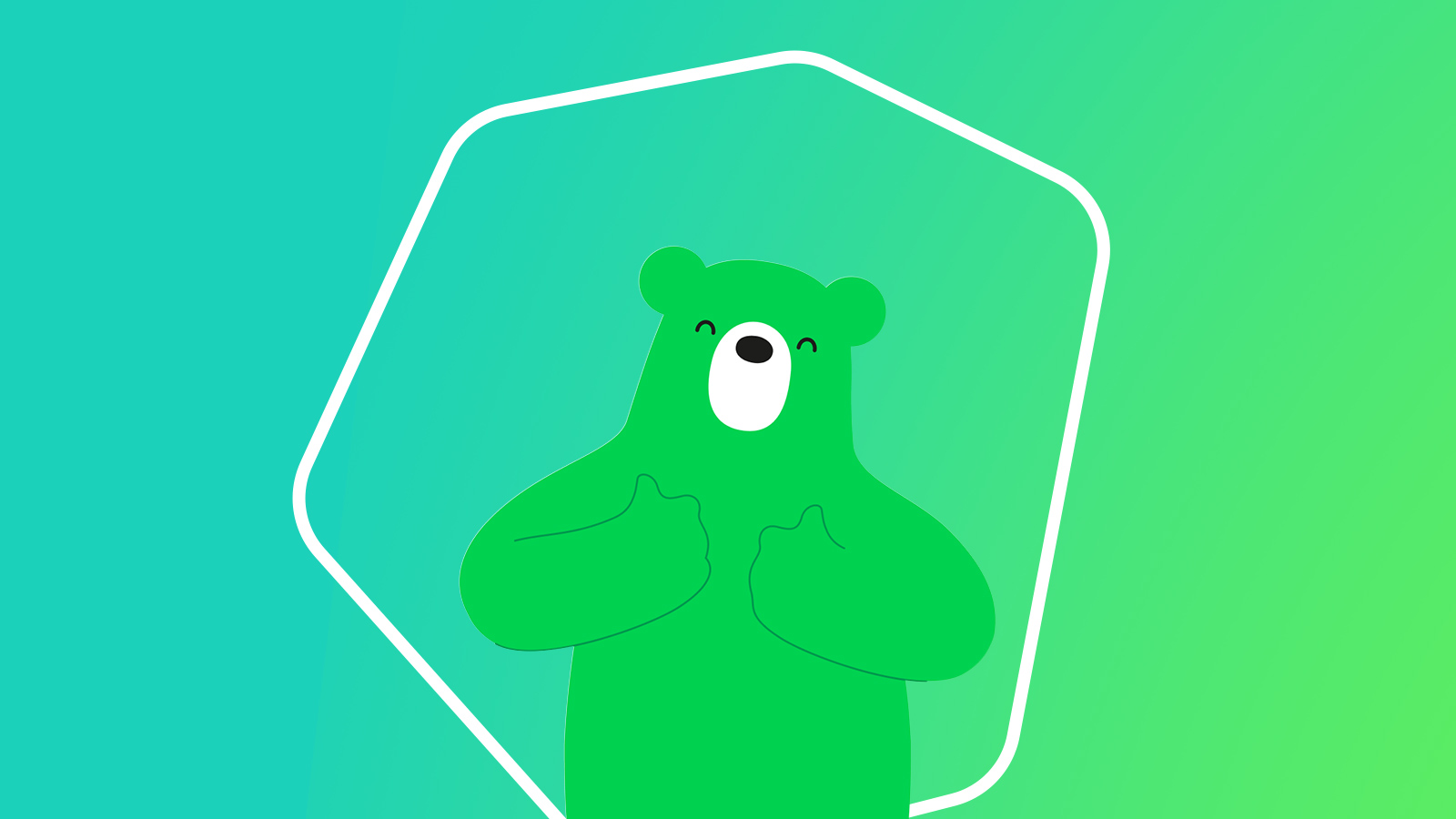 ԹՎԱՅԻՆ ՀԵՏՔ
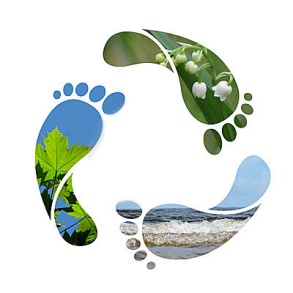 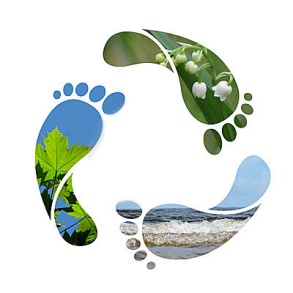 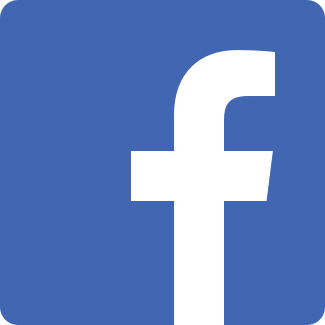 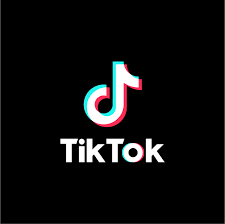 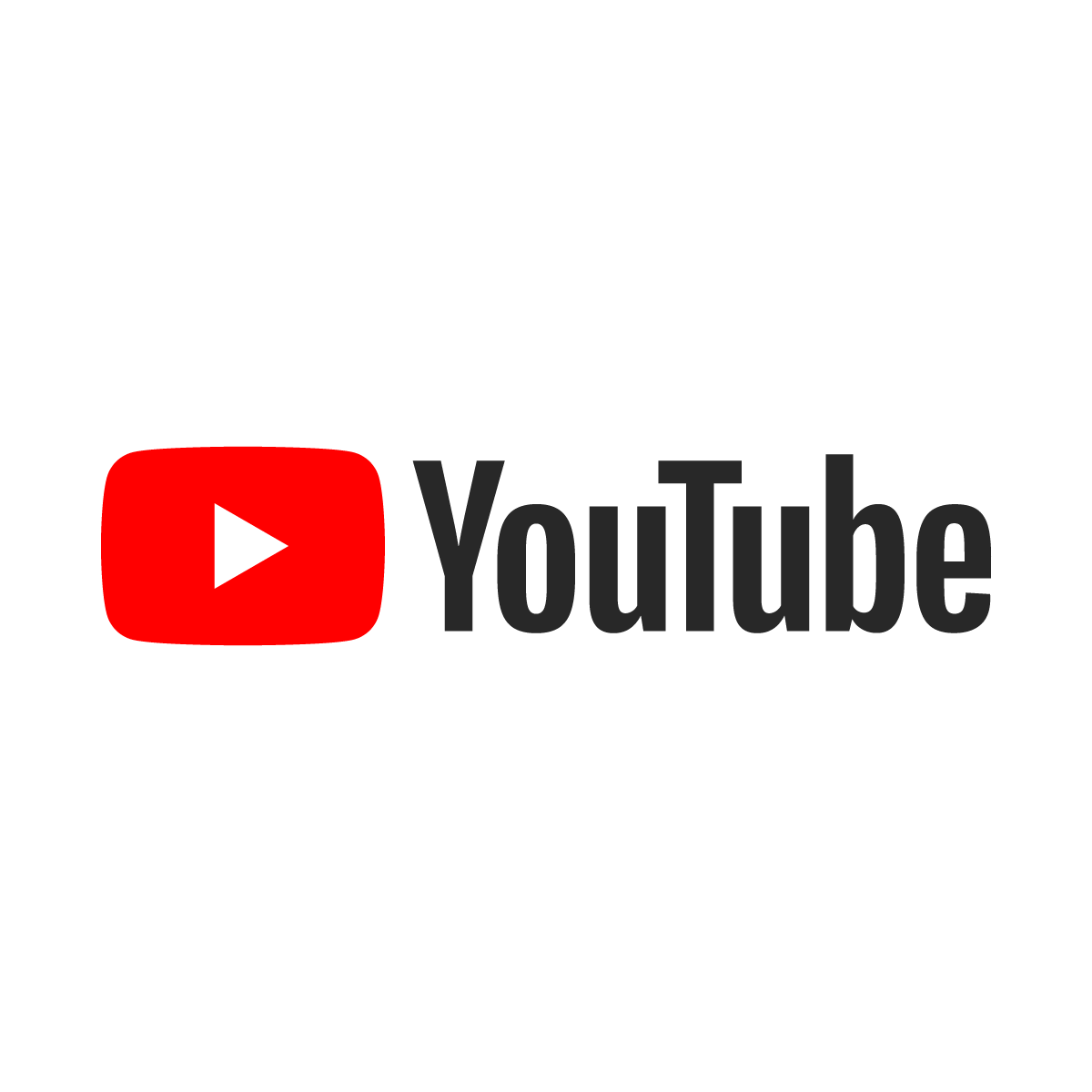 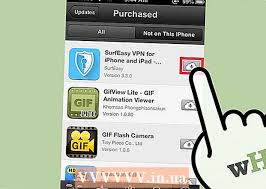 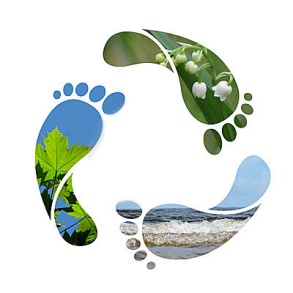 Բռնության բոլոր ձևերից պաշտպանության իրավունք
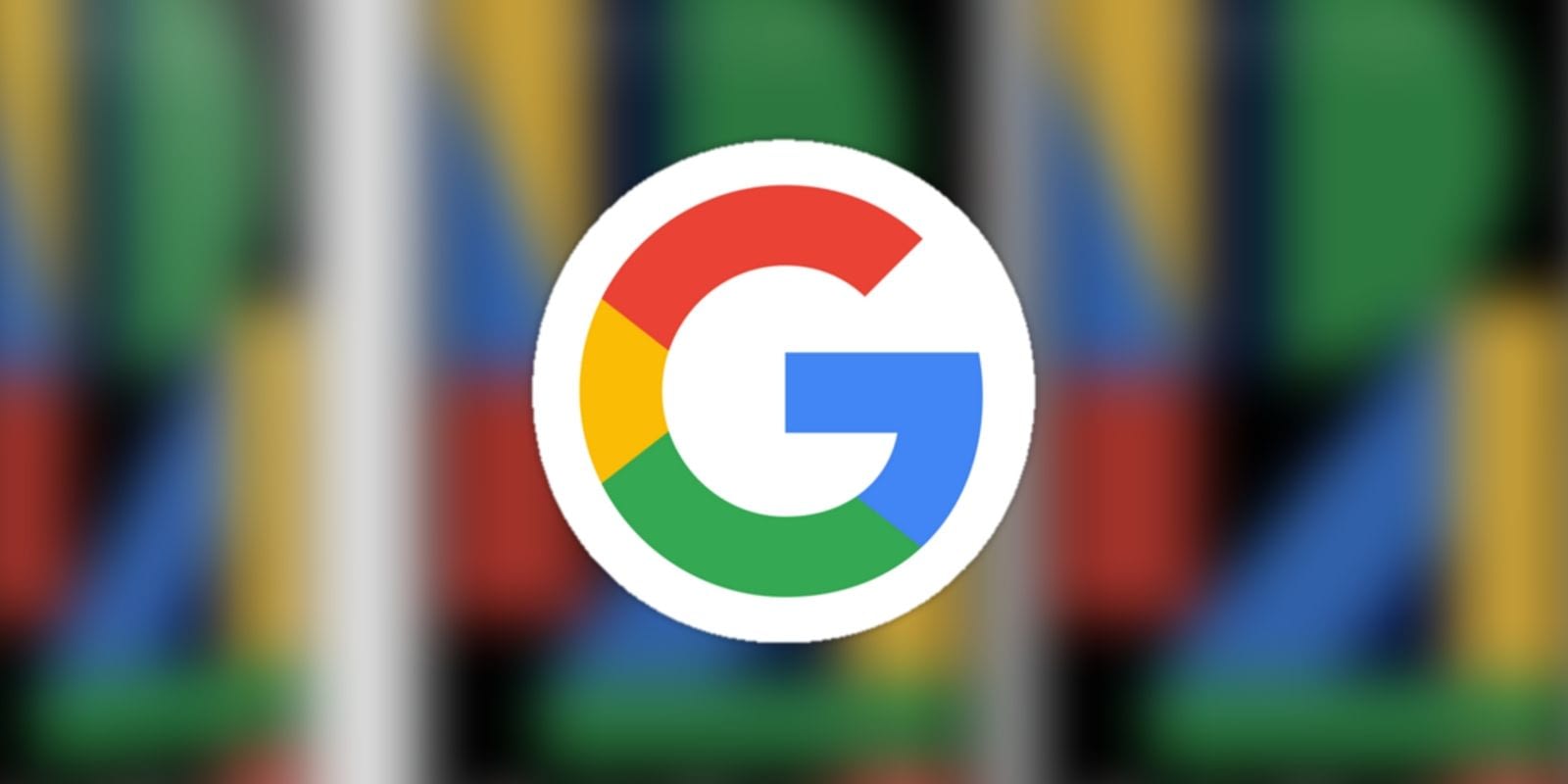 ՀԱՄԱՁԱՅՆ ԵՄ
ՀԱՍՏԱՏԵԼ
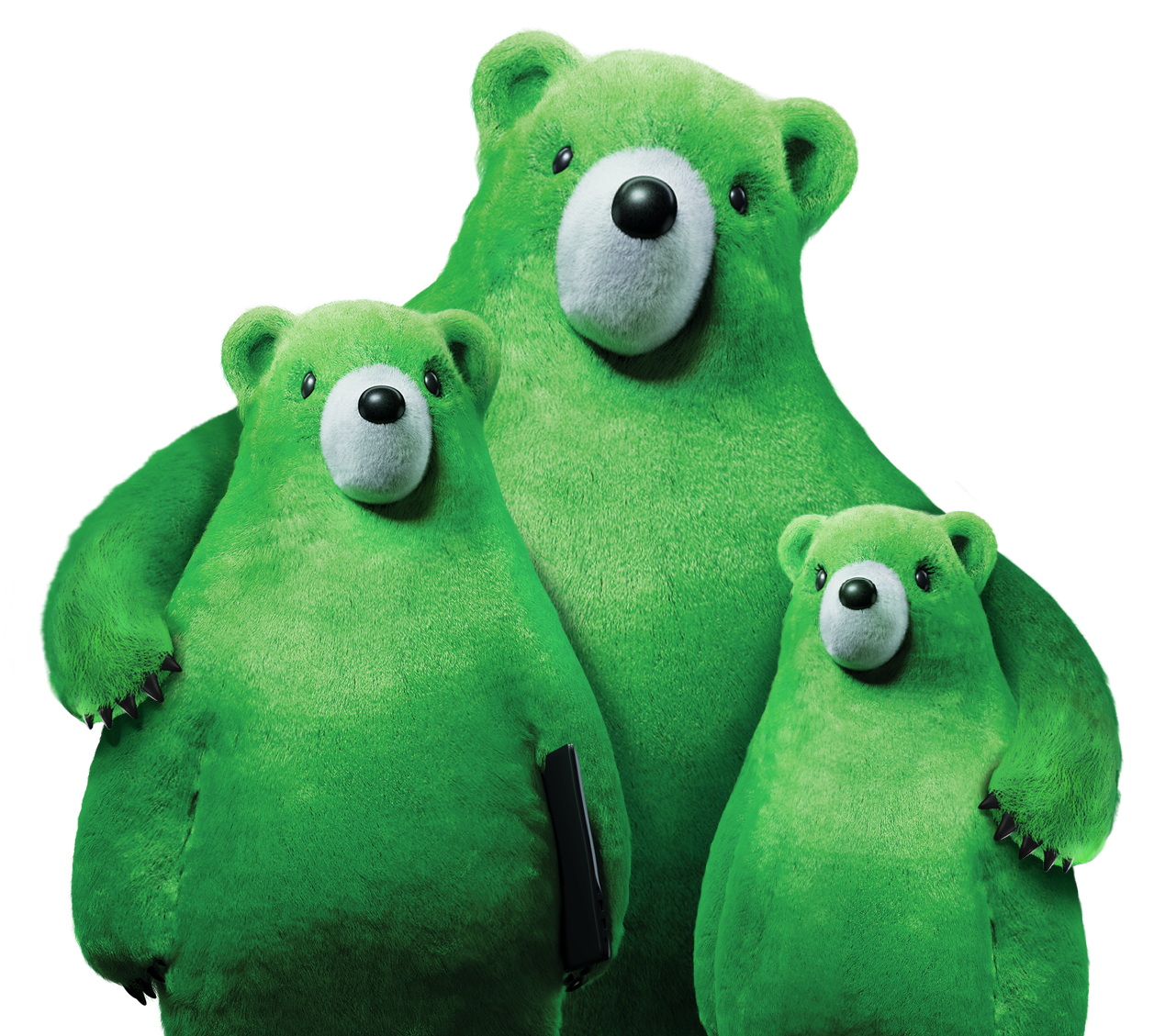 Ինչպե՞ս պաշպանել մեզ բռնությունից համացանցում1.Կարգավորումներ դնել 2. Հաղորդելու ֆունկցիա3. Դիմել օգնության
ՄԻ՛ ՎՆԱՍԻՐՀԱՄԱՑԱՆՑՈՒՄ ԲԱՐԻ ԵՂԻ՛ՐՀԻՇԻ՛Ր ՀԱՄԱՑԱՆՑՈՒՄ ԹՎԱՅԻՆ ՀԵՏՔԻ ՄԱՍԻՆԴԻՄԻ՛Ր ՕԳՆՈՒԹՅԱՆ
ՈՒ՞Մ ԴԻՄԵԼ...ԾՆՈՂՆԵՐ, ՎՍՏԱՀԵԼԻ ՄԵԾԱՀԱՍԱԿՆԵՐՄԱՐԴՈՒ ԻՐԱՎՈՒՆՔՆԵՐԻ ՊԱՇՏՊԱՆ	ԿԱՅՔ՝ children.ombuds.am		Թեժ գիծ՝ 116	ՈՍՏԻԿԱՆՈՒԹՅՈՒՆ
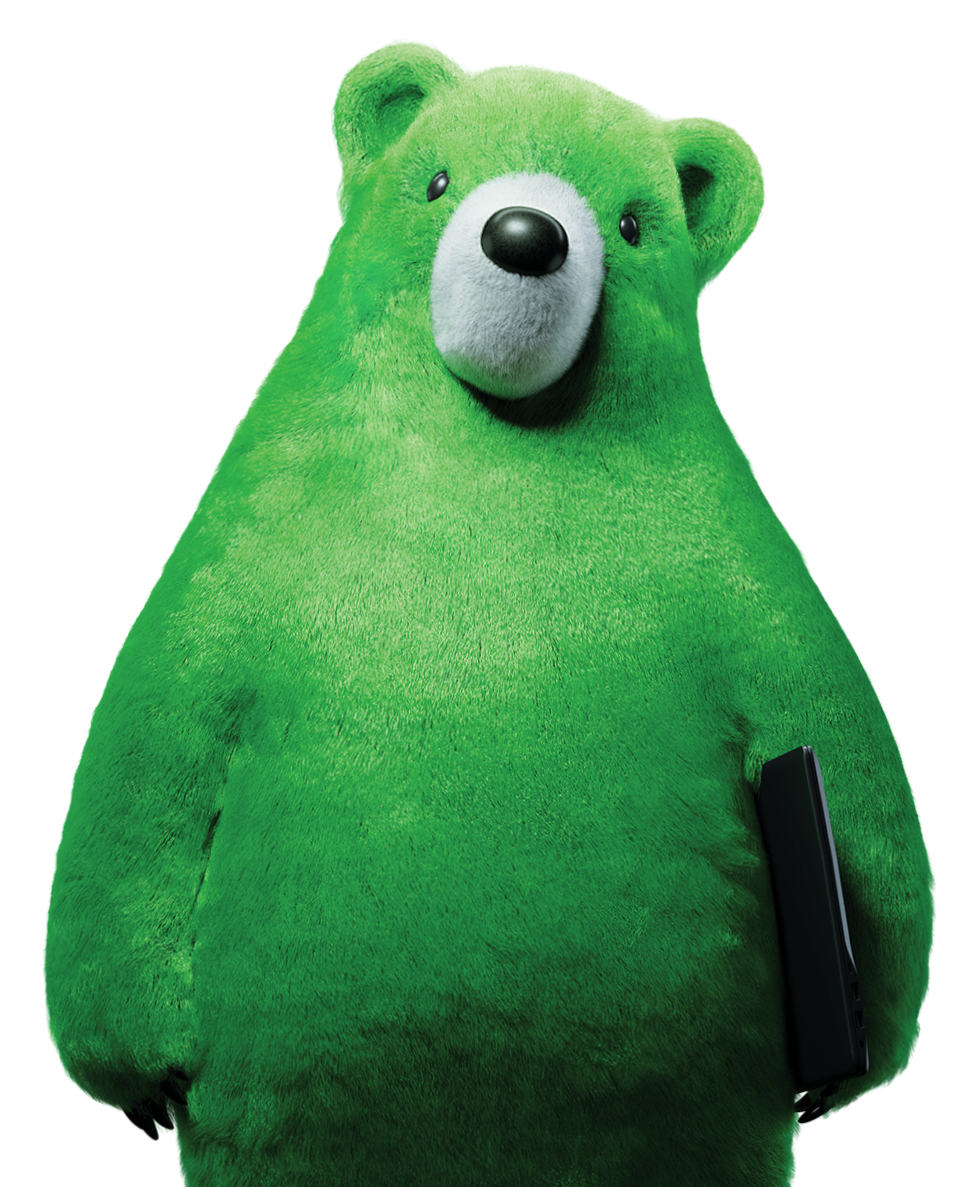 ՇՆՈՐՀԱԿԱԼՈՒԹՅՈՒՆ
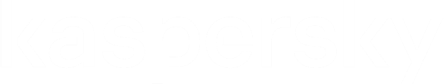